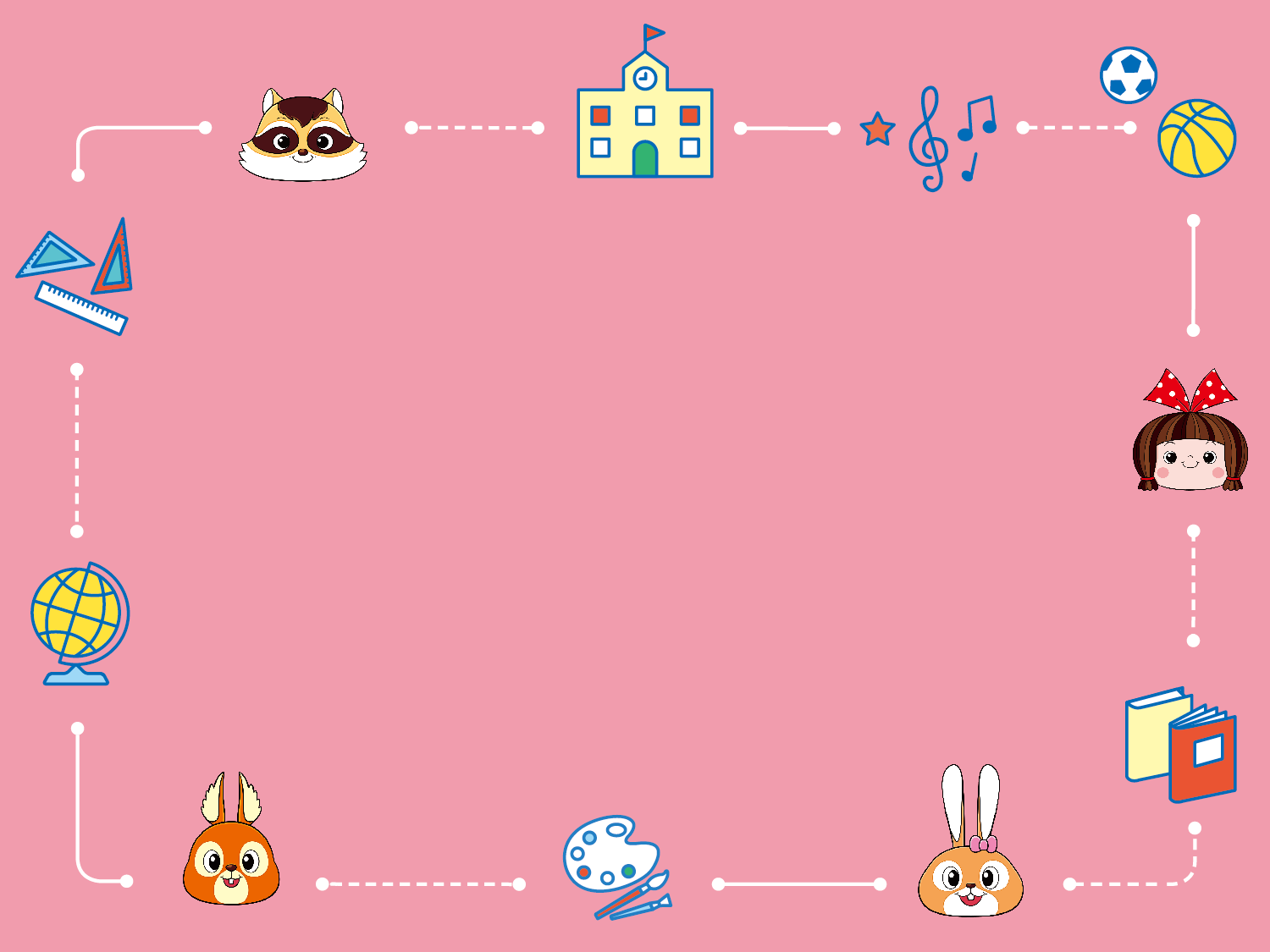 第十課      
醜小鴨
三、認讀生字：字形字音字義
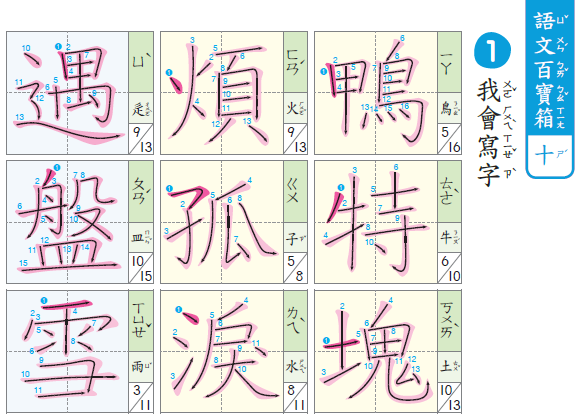 請在紅字描寫三遍，並將部首圈起來！
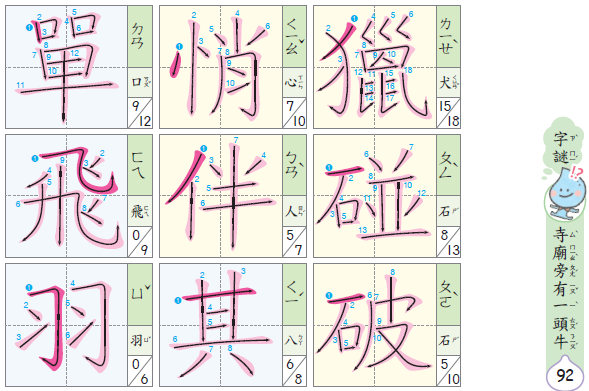 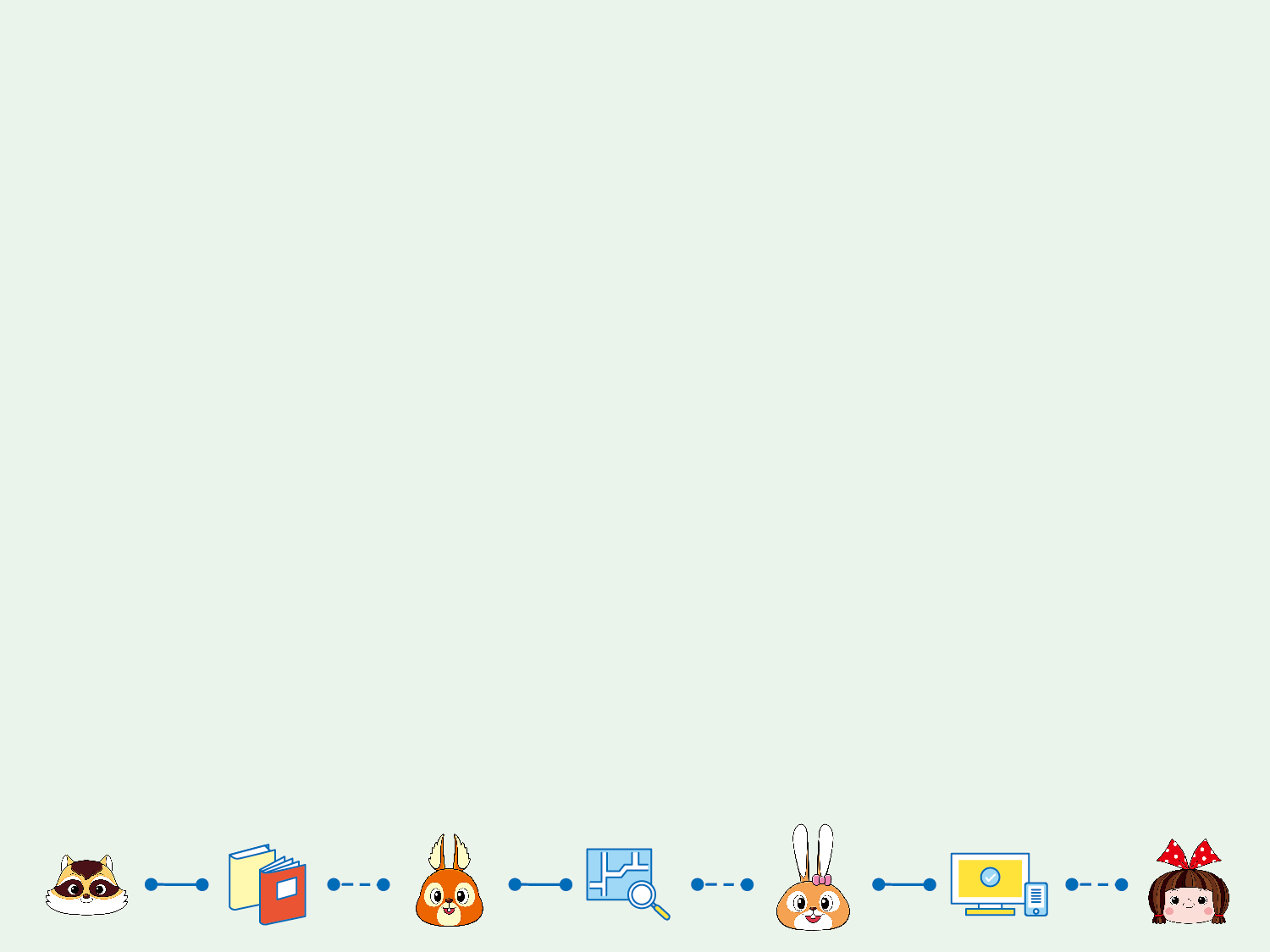 用字典找出
「鴨、特、塊獵、、碰、破、煩、孤、淚」
的意義，再讀一讀
鴨
子
習寫字教學
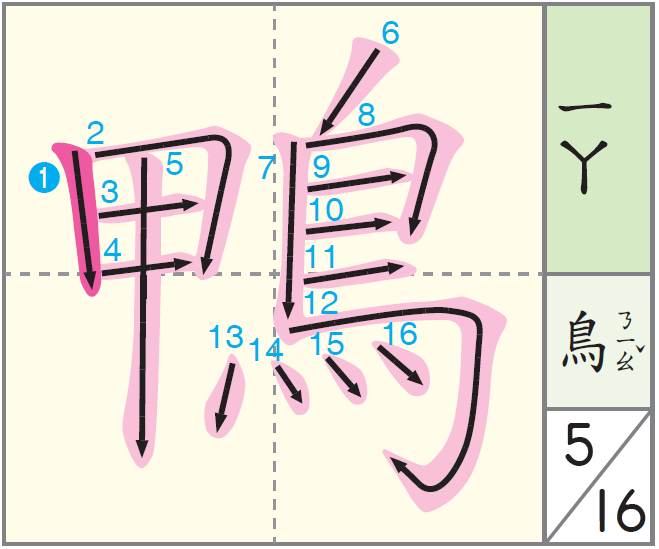 醜
小
鴨
鴨
肉
鴨
血
特
色
習寫字教學
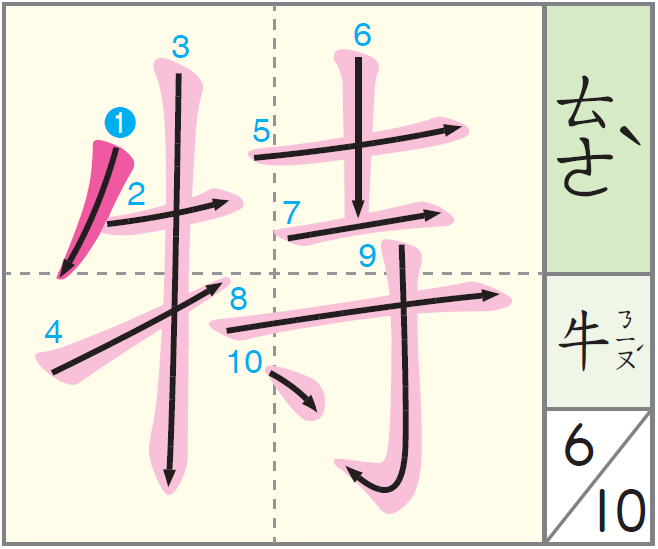 特
別
獨
特
特
殊
肉
塊
習寫字教學
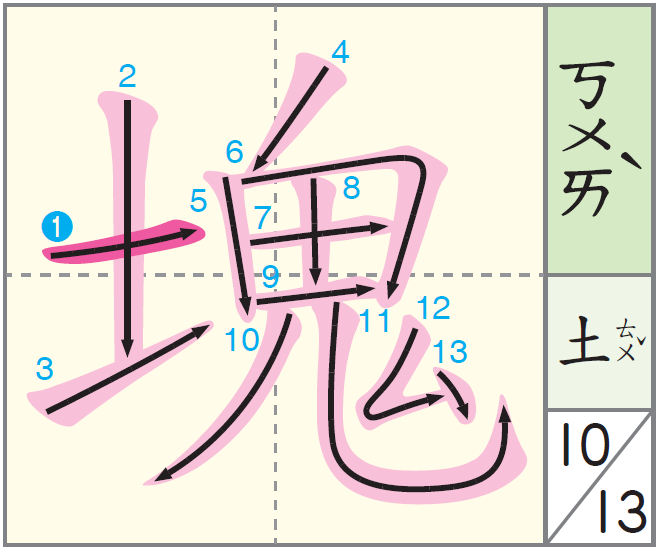 一
塊
塊
狀
一
塊
兒
獵
人
習寫字教學
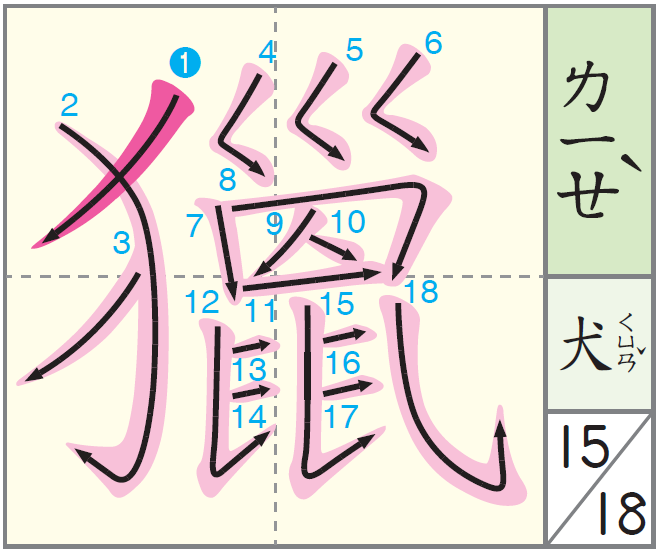 獵
狗
獵
槍
打
獵
碰
撞
習寫字教學
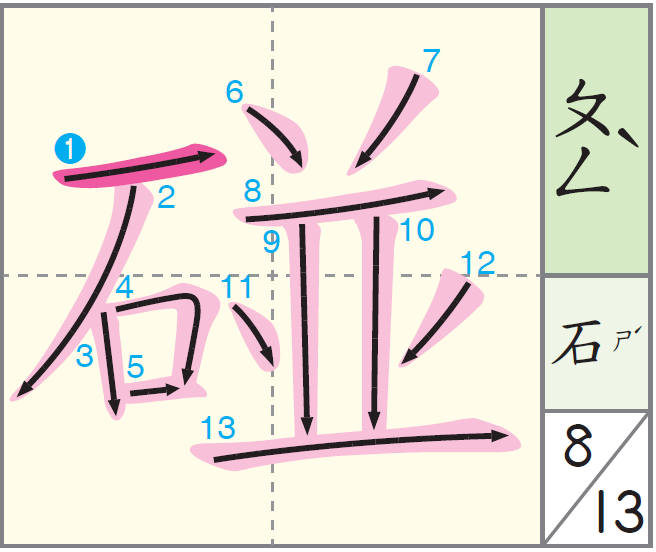 碰
到
碰
見
碰
面
破
壞
習寫字教學
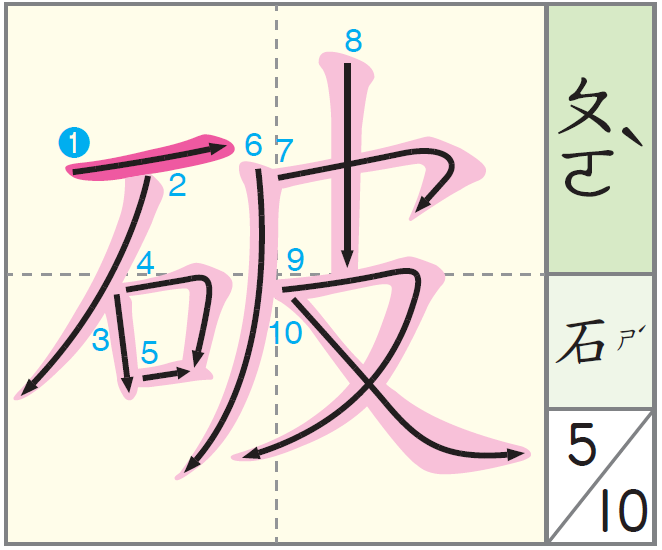 打
破
破
皮
破
洞
煩
惱
習寫字教學
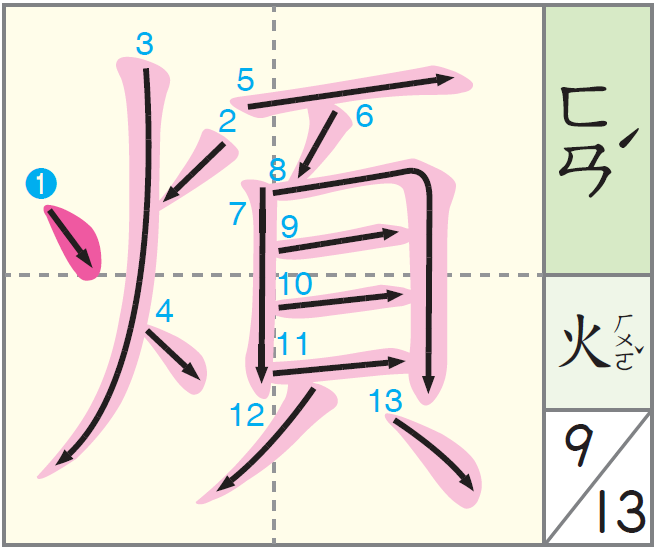 麻
煩
煩
請
勞
煩
孤
獨
習寫字教學
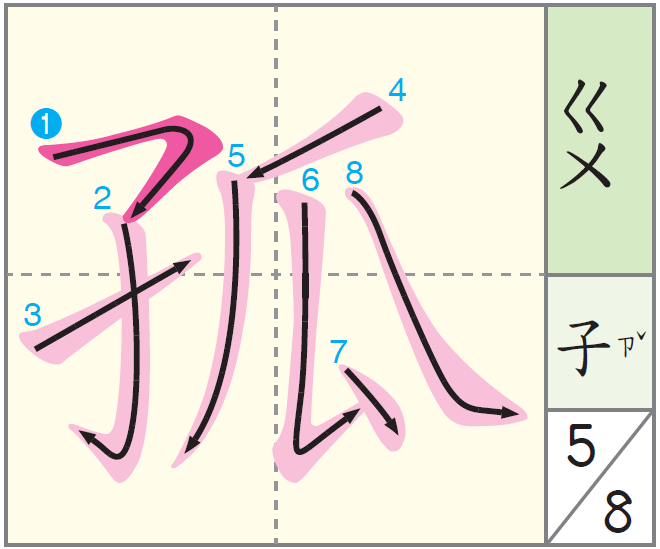 孤
單
孤
身
孤
兒
淚
水
習寫字教學
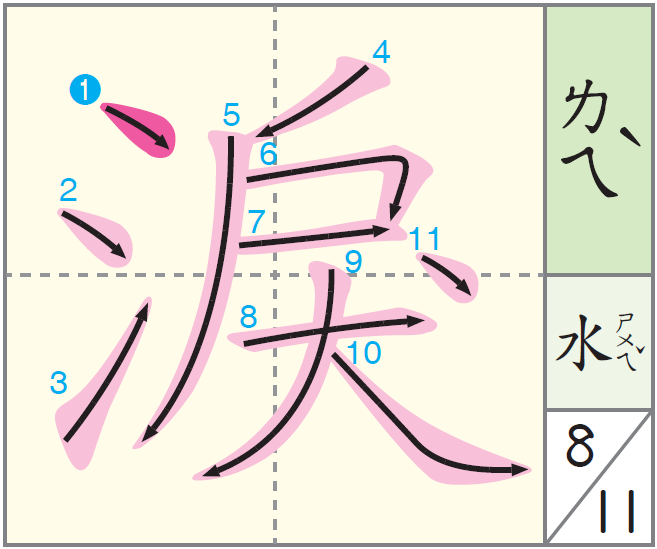 眼
淚
流
淚
淚
珠
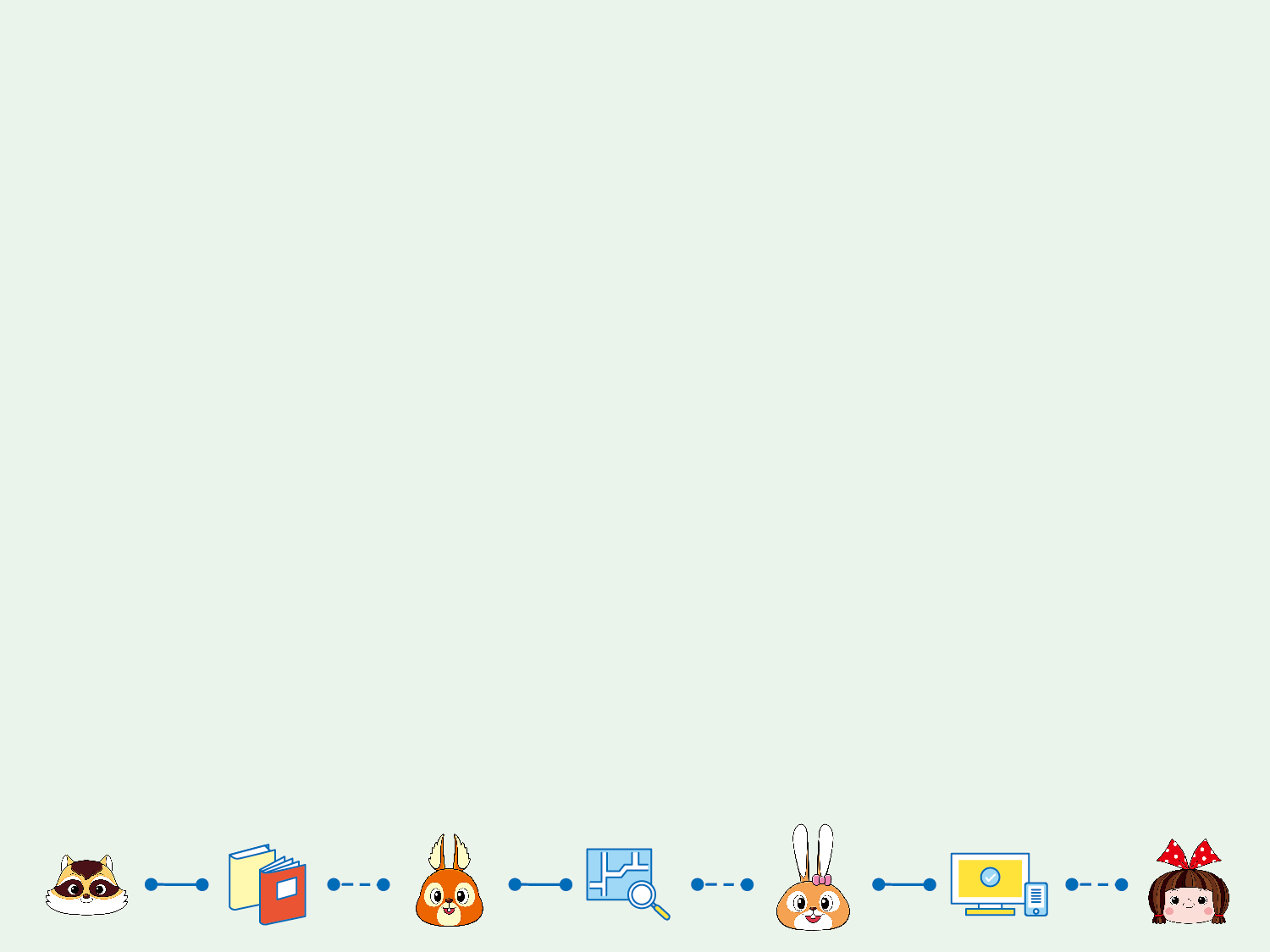 下課了！